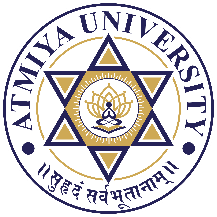 CustomValidator Control
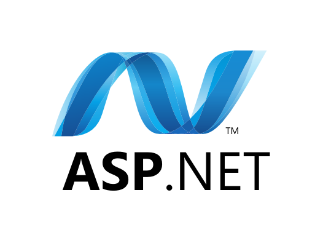 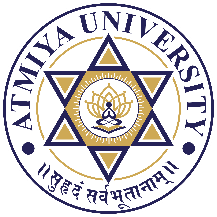 CustomValidator Control
The CustomValidator control allows writing application specific custom validation routines for both the client side and the server side validation.
The client side validation is accomplished through the ClientValidationFunction property. The client side validation routine should be written in a scripting language, such as JavaScript or VBScript, which the browser can understand.
The server side validation routine must be called from the control's ServerValidate event handler. The server side validation routine should be written in any .Net language.
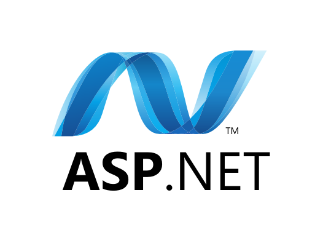 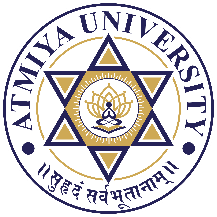 CustomValidator Control
You can solve your purpose with ASP.NET validation control. But if you still don't find solution you can create your own custom validator control.
 The CustomValidator Control can be used on client side and server side. JavaScript is used to do client validation and you can use any .NET language to do server side validation.
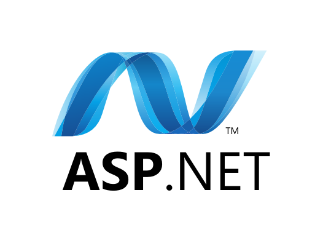 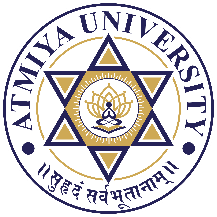 CustomValidator Control
The CustomValidator control has three important properties:
ControlToValidate: The ID of the form field being validated.
Text: The error message displayed when validation fails.
ErrorMessage: The error message displayed when validation fails.
ClientValidationFunction: The name of a client-side function used to perform client-side validation.
ForeColor
The CustomValidator also supports one event
ServerValidate: This event is raised when the CustomValidator performs validation.
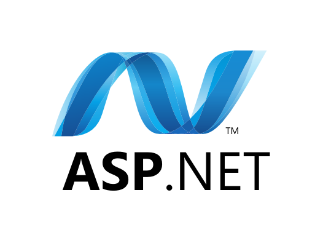 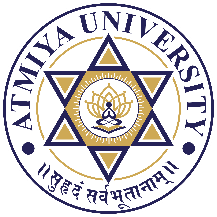 CustomValidator Control
The second parameter passed to the ServerValidate event handler is an instance of the ServerValidateEventArgs class. This class has two properties:
Value: Represents the value of the form field being validated.
IsValid: Represents whether validation fails or succeeds.
ValidateEmptyText: Represents whether validation is performed when the form field being validated does not contain a value.
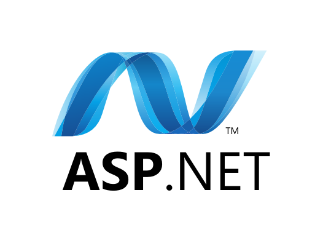 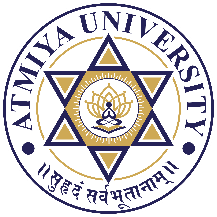 Thank You
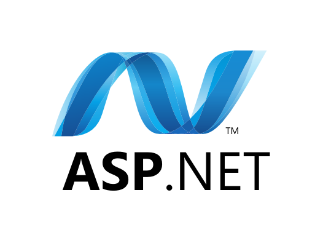